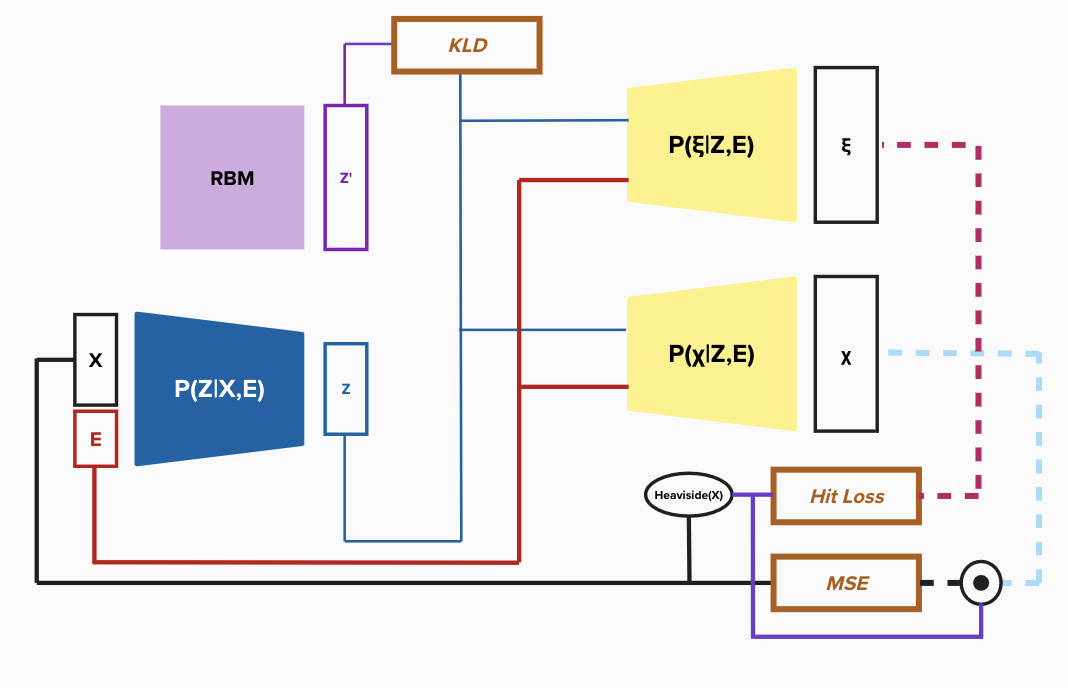 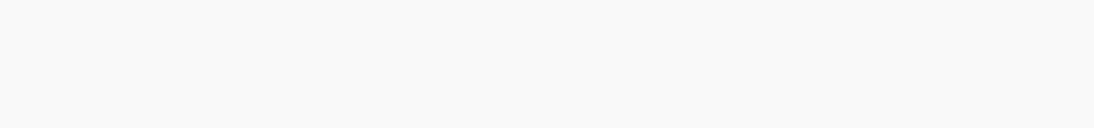 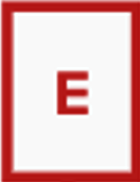 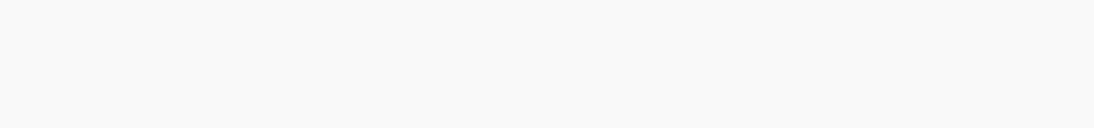 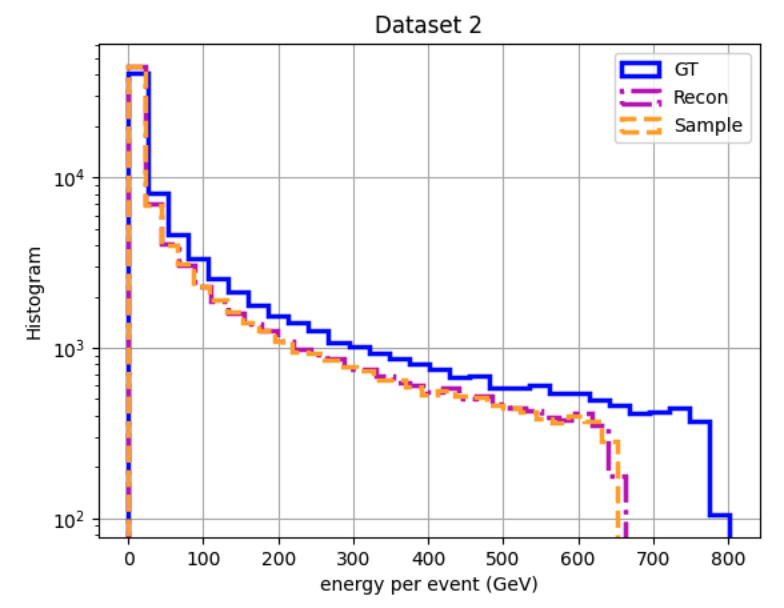 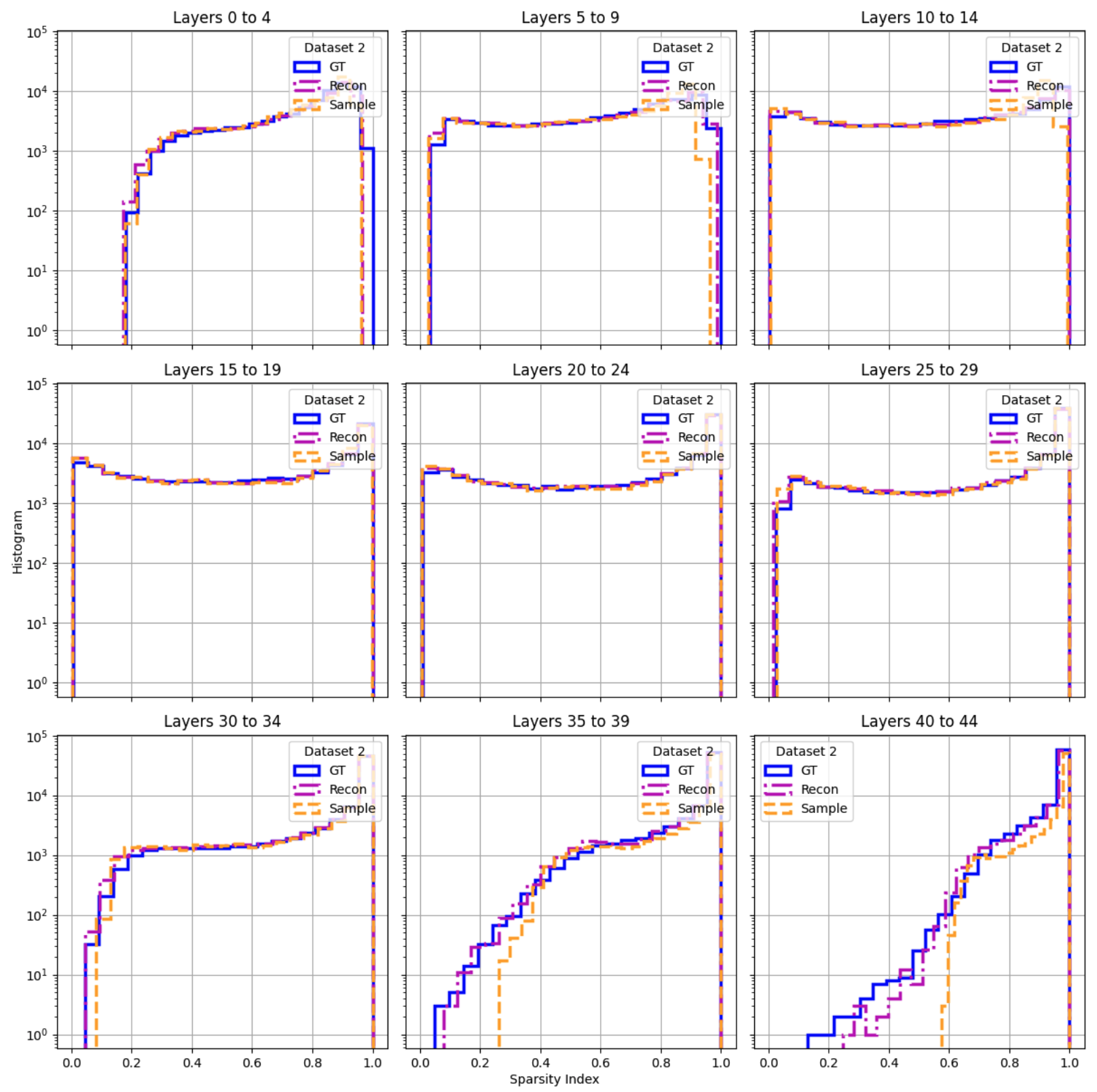 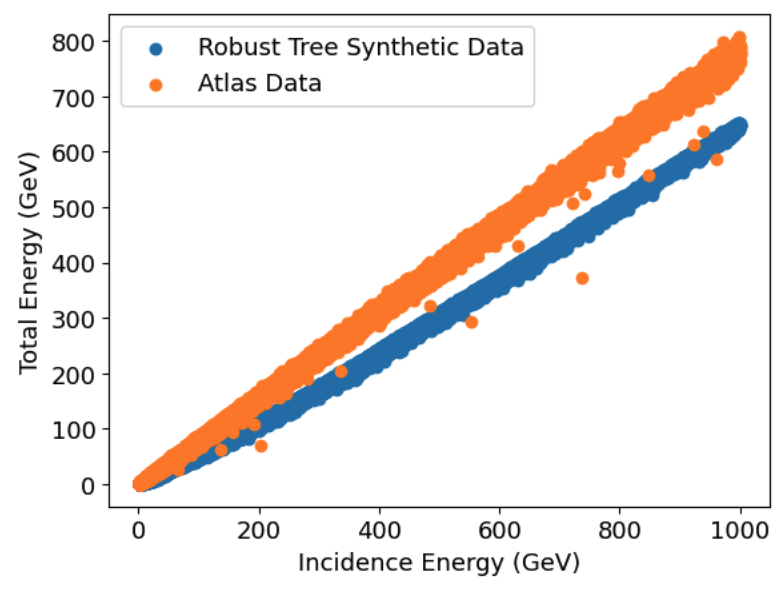 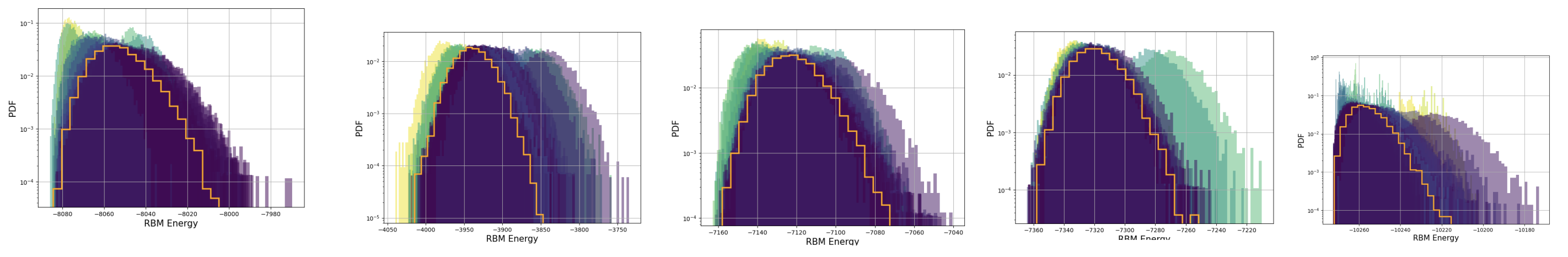 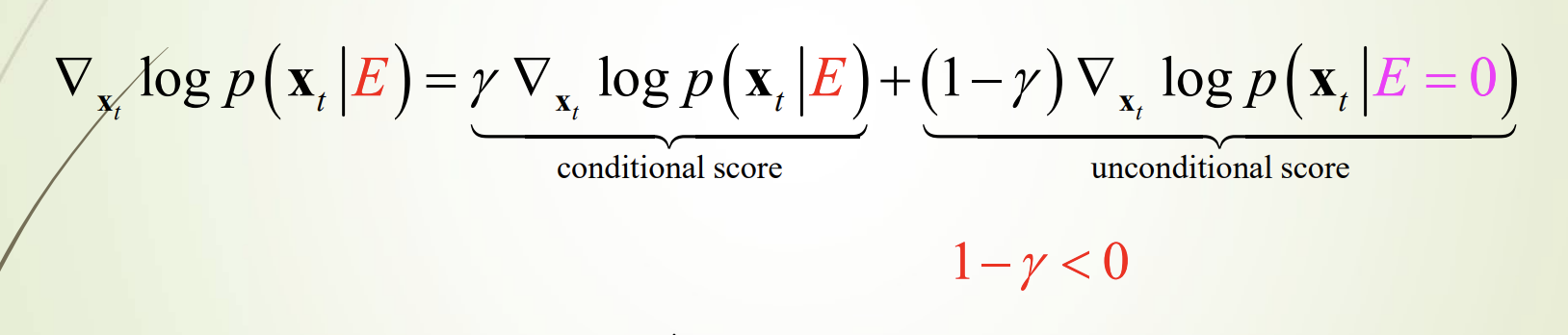 * For positive gamma and beta